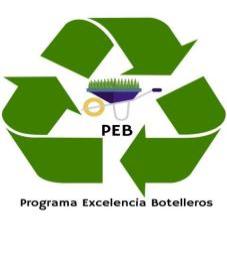 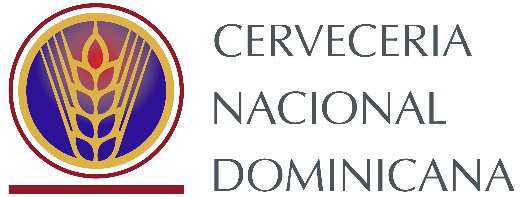 INICIATIVAS DE SOSTENIBILIDAD: 
ENVASES RETORNABLES
Johan GonzálezGerente Legal & Asuntos Gubernamentales RD
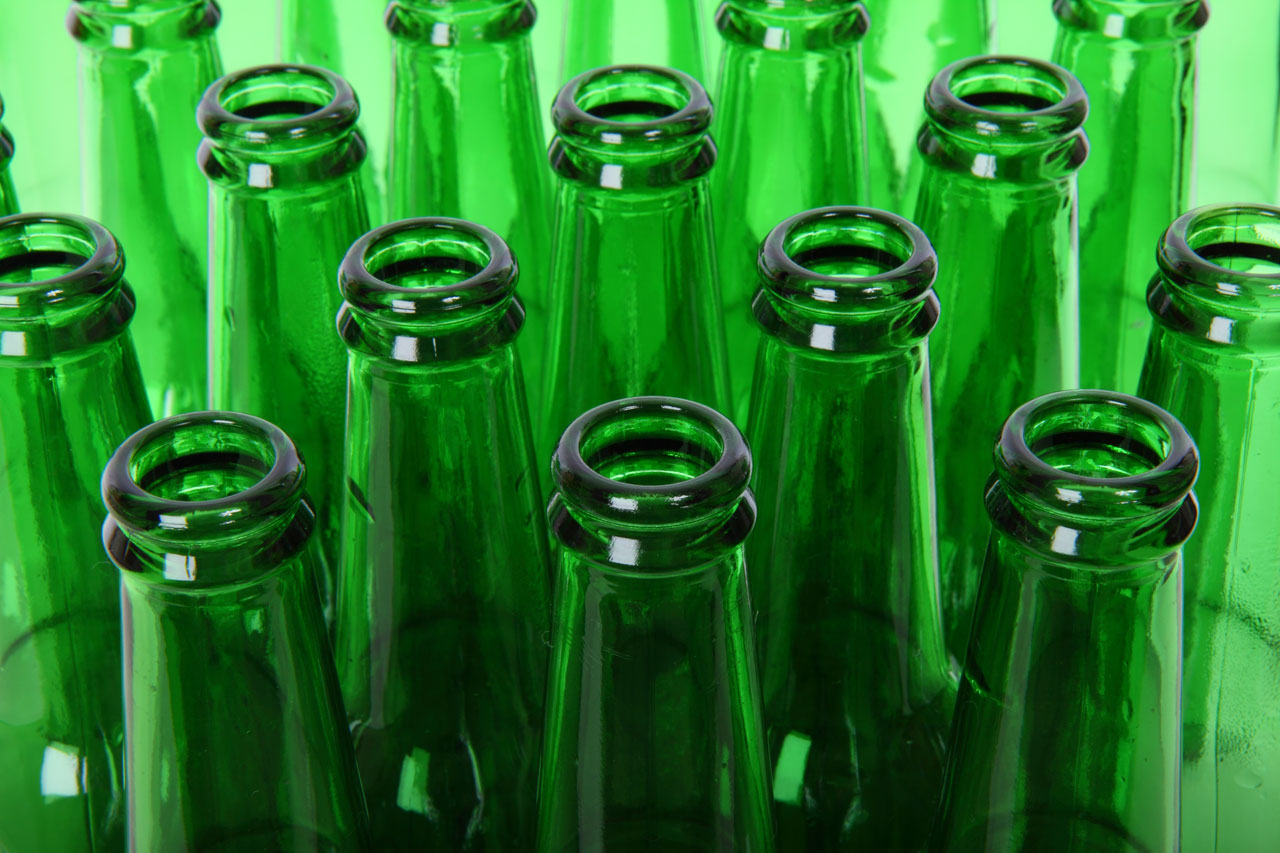 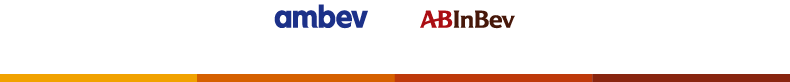 pilares globales de sostenibilidad
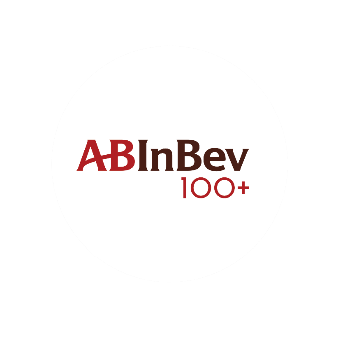 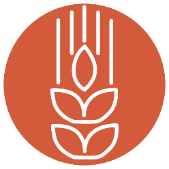 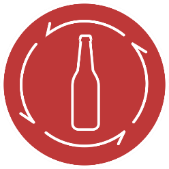 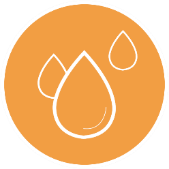 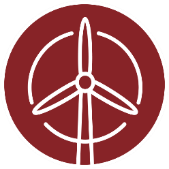 EMPAQUE 
CIRCULAR
PROTECCIÓN 
DEL AGUA
AGRICULTURA
SOSTENIBLE
100%
 de nuestros agricultores capacitados, conectados y empoderados financieramente
100% 
de nuestros productos estén en envases retornables o mayormente reciclados.
100% 
de la energía eléctrica de fuentes renovables y reducir un 25% las emisiones de CO2 en nuestra cadena de valor
100% 
de las comunidades en las que operamos, que se encuentren en áreas de alto estrés hídrico, tengan una mejora medible en cuanto a la disponibilidad y calidad del agua
CAMBIO 
CLIMÁTICO
37% del empaque retornable es recuperado por el consumidor
PROCESO DE RECOMPRA
Centro de distribución directo
(11)
POC
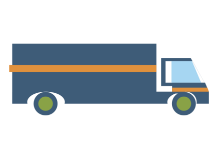 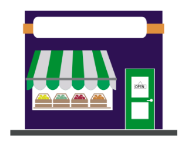 (57,103)
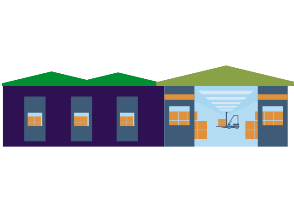 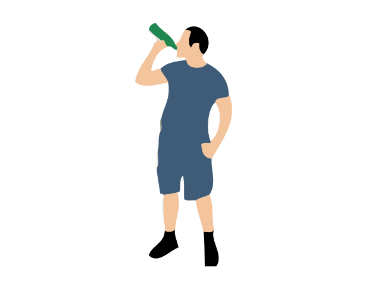 Delivery Route
(300)
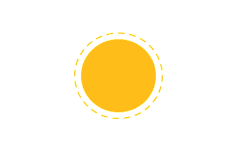 85%  ventas recuperadas por CND
85%
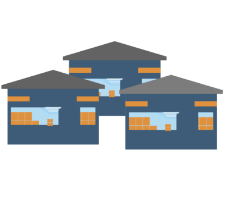 Restante  (100% - 85%) =  15% (Perdida de Mercado)
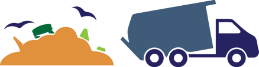 48% de empaques retornables son recuperados por el suplidor
Almacen Externo
(2)
Consumidores
Relleno
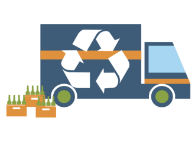 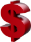 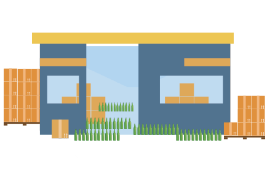 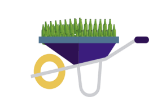 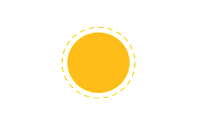 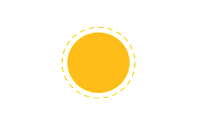 48%
37%
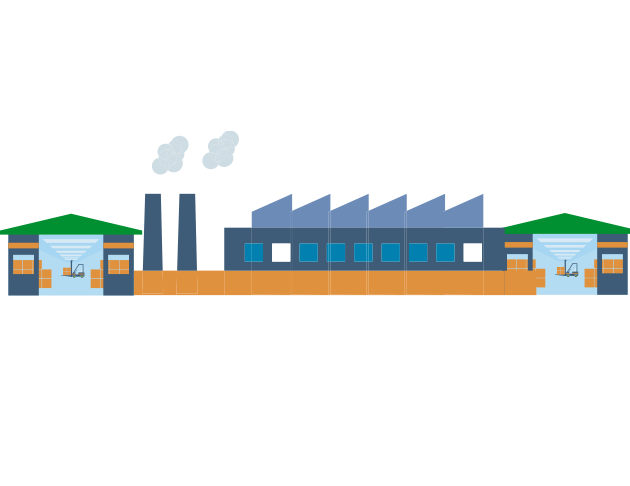 Reversa  Ruta logistica
(36)
Recolectores
Dealer Botellero
(530)
CND & HN (Planta de producción)
(2)
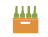 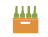 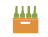 [Speaker Notes: Ciclo normal es de 7 dia del 37% que se queda en los PDV
El del 48% dura 71 dias
36 rutas diarias a nivel pais.]
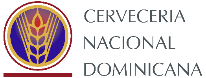 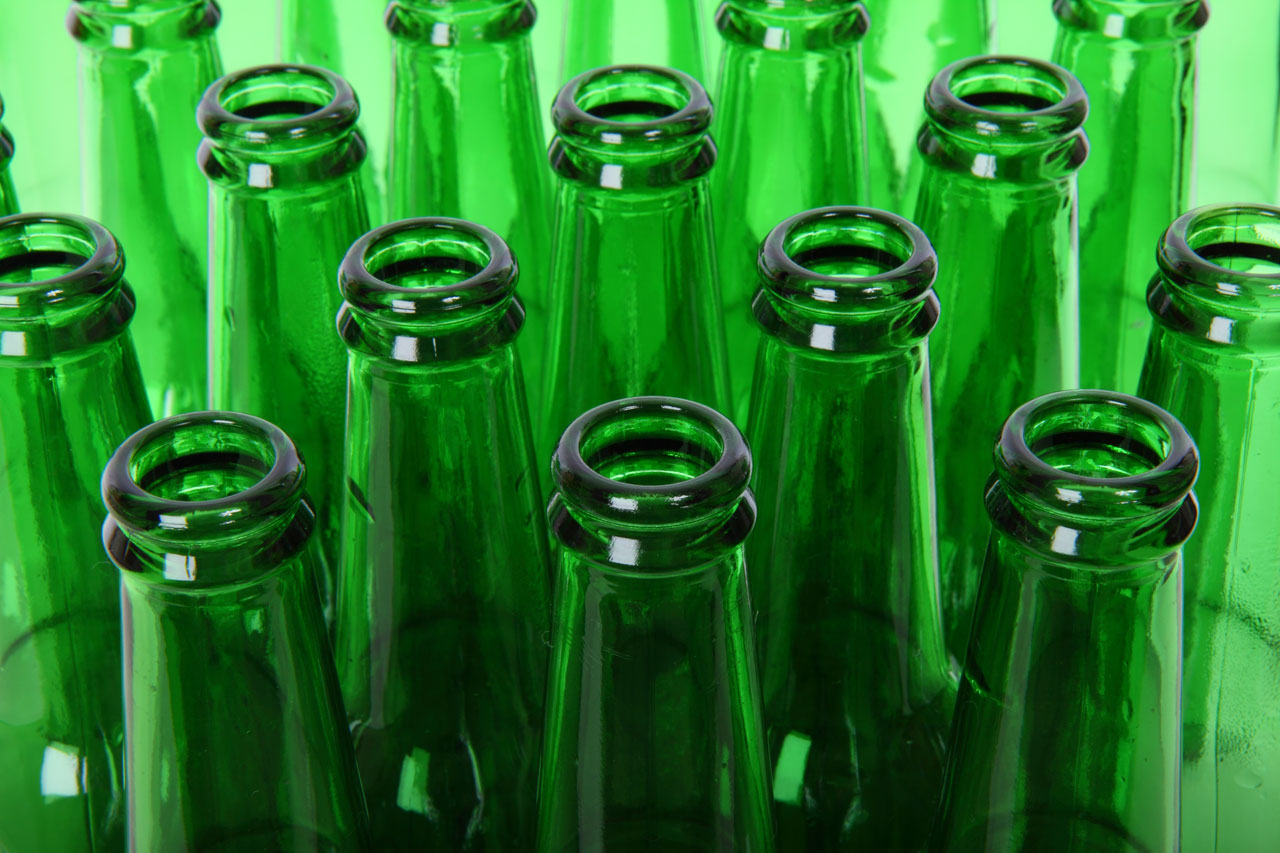 PROGRAMA DE EXCELENCIA BOTELLEROS
OBJETIVOS:
Mejorar la calidad de vida de los botelleros.
Minimizar riesgos en sus operaciones.
Aumentar la rentabilidad de sus negocios.
Optimizar el entorno laboral, operacional y logístico.
Mejorar el medio ambiente reduciendo la rotación de nuestras botellas.
Maximizar la calidad de nuestras botellas.
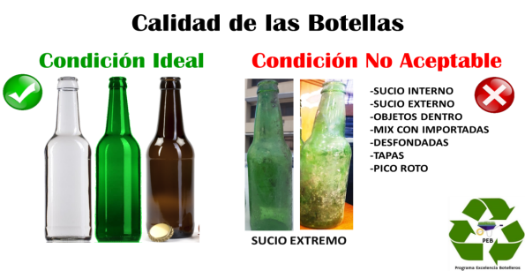 ¿DE QUÉ SE COMPONE?
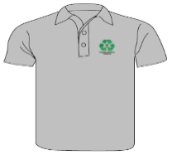 Entrenamientos.
Evaluaciones.
Incentivos.
Entrega de Kits para Botelleros + EPI’s (Equipos de Protección Individual).
Tour a nuestra Cervecería – Procesos de Producción y Refugo.
Reconocimientos y premios.
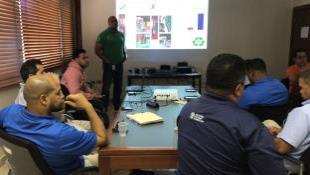 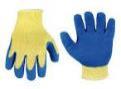 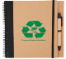 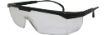 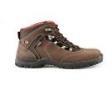 2nd Taller PEB
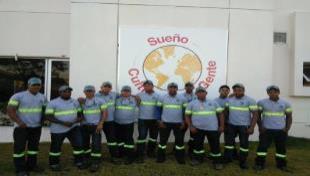 Kit para Botelleros
Entrega de Uniformes
Modelo Comercial de Entrega (Productos Botella de Cristal)
Botellas 
Cerveza & Malta
Huacales
Botellas Refrescos
Características:
Tienen un tratamiento de Activo de Giro.
Tanto Comercial, Contable y Físicamente se tratan como Activos Fijos.
Se efectúa un deposito al momento de la entrega sobre el Huacal.
Se aplican devolucion para la recepción de los mismos.
Características:
En la primera venta se introduce las botellas .
Las Cantidades de Botellas vendidas son iguales a la cantidad que retorna.
Cobro los faltantes contra la entrega. 
No Aplican las Notas de Crédito.
Solo Aplica para las ventas de Refrescos.
Características:
No tienen que ser iguales las cantidades de Botellas vendidas contra la cantidad que retorna.
Los envases los recompramos mediante notas de Crédito.
Se Recompran Cajas completas.
Aplica para Cerveza y Maltas
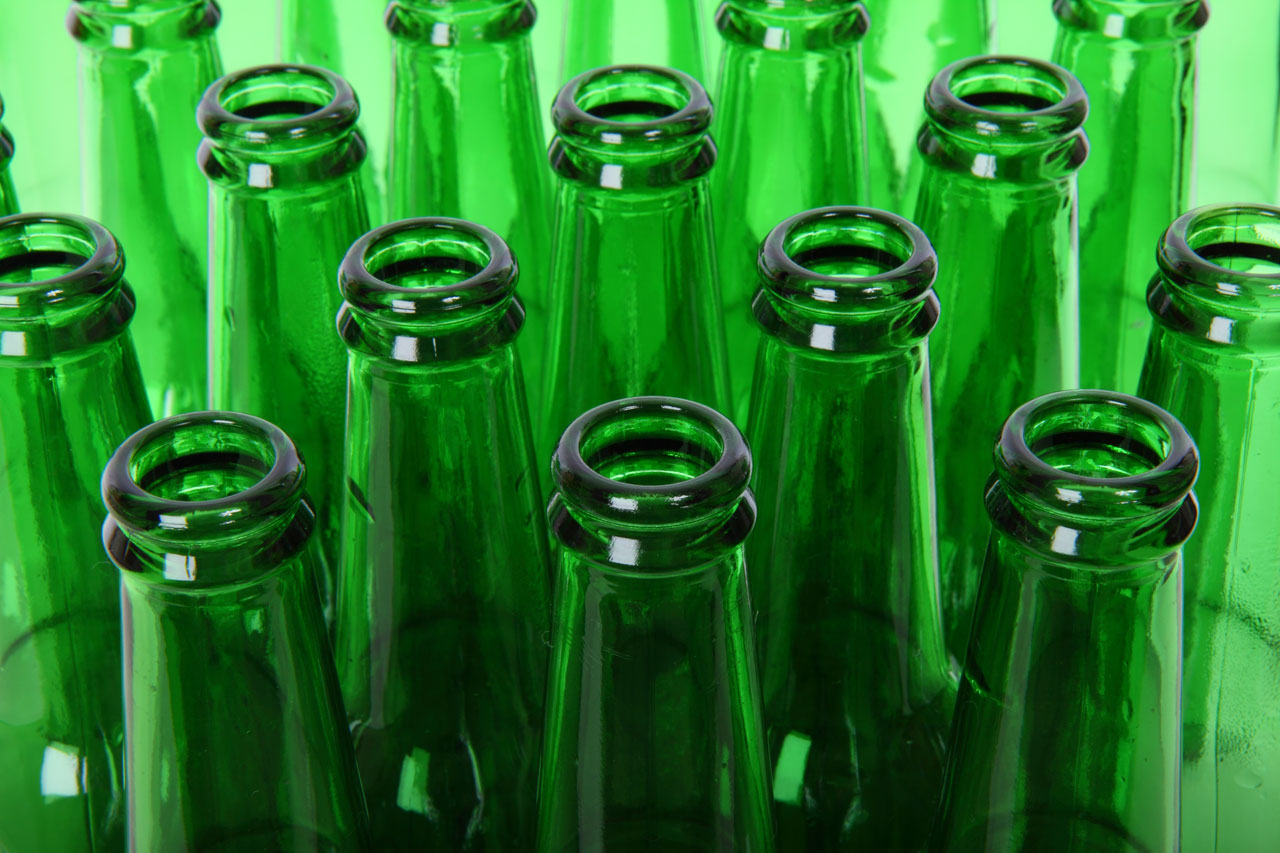 7
EVALUACIÓN CUATRIMESTRAL DEL CHECKLIST
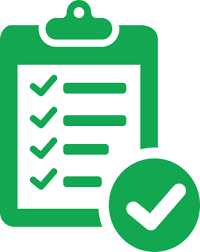 La evaluación cuatrimestral consiste en 18 preguntas  enlistadas en los pilares de: calidad, gente, gestión, productividad, seguridad, en el cual el botellero obtiene incentivos adicionales en base a su calificación:
(desde RD$0.5 a RD$1.5 por caja)
[Speaker Notes: Agregar monto total annual
Compra de botellas US$ 7MM  2017]
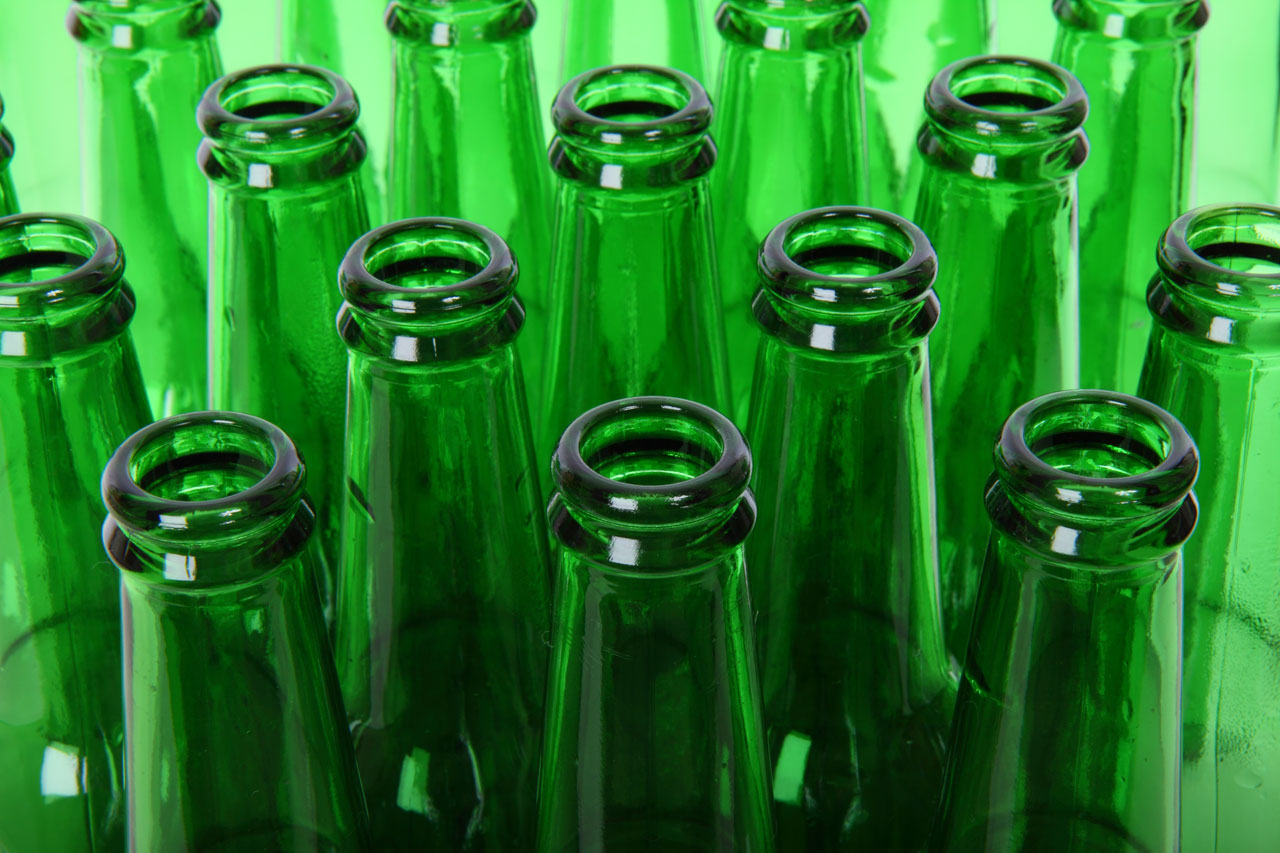 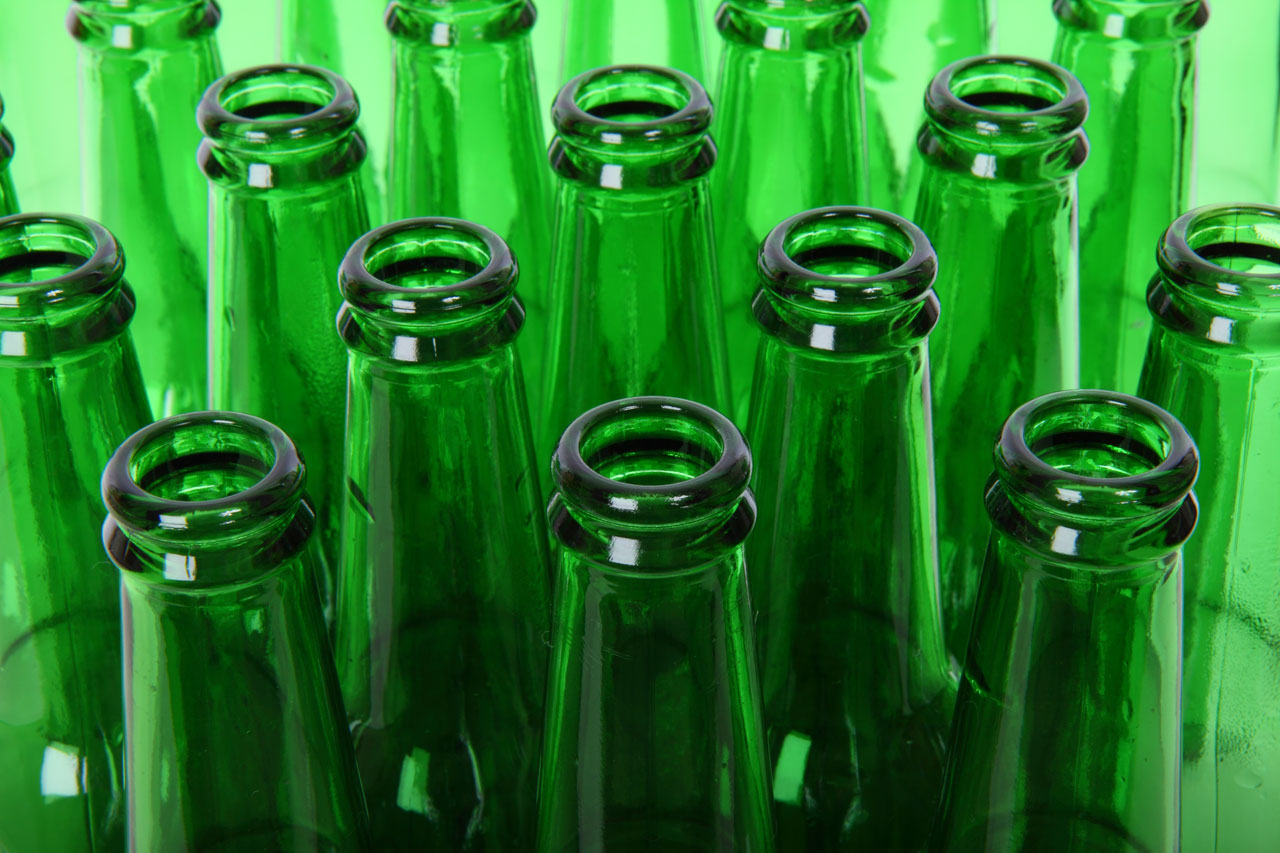 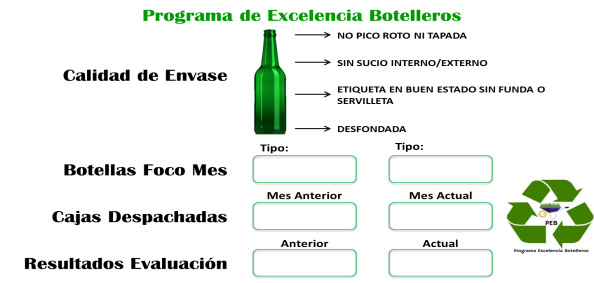 RESULTADOS
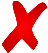 ANTES
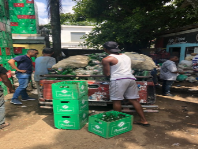 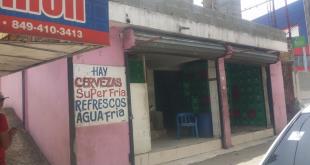 Fortalezas:
Conocimiento del programa por parte de los botelleros (88% ).
Cumplimiento de plazos para entrenamientos y auditorías.
Iniciativas con materiales informativos para apoyar las operaciones (banners).
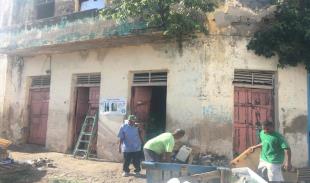 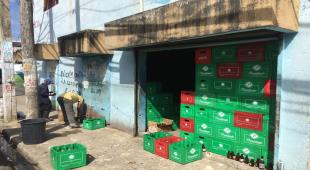 Oportunidades:
Inconsistencia en el llenado del checklist.
Malinterpretación de preguntas sobre cuentas bancarias.
Uso parcial de los EPIs en las operaciones de los botelleros.
Poca visibilidad y cumplimiento del calendario de refugo.
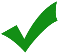 DESPUÉS
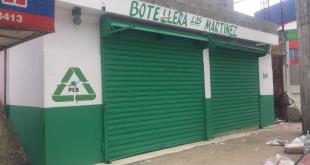 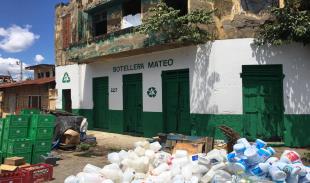 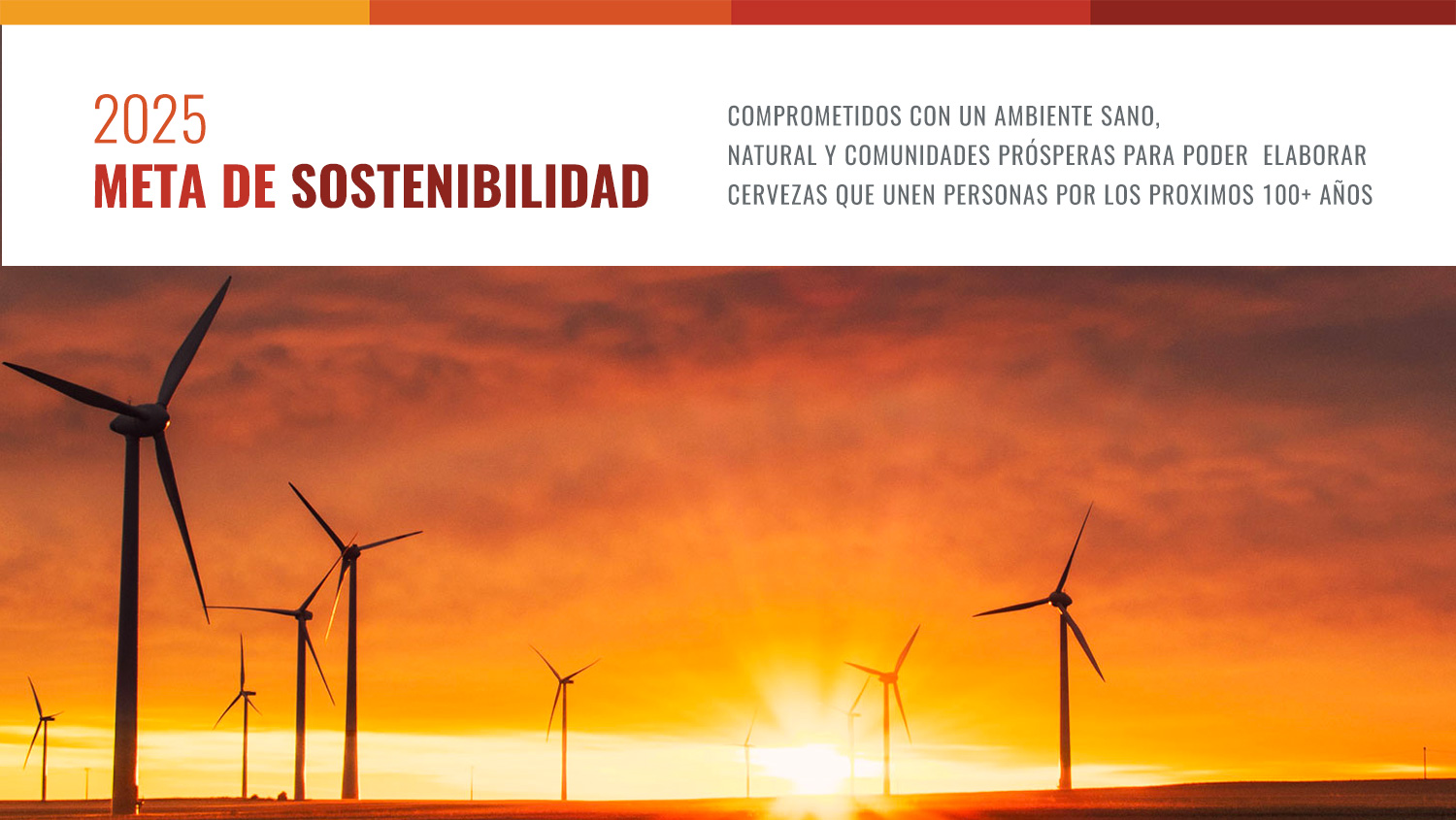 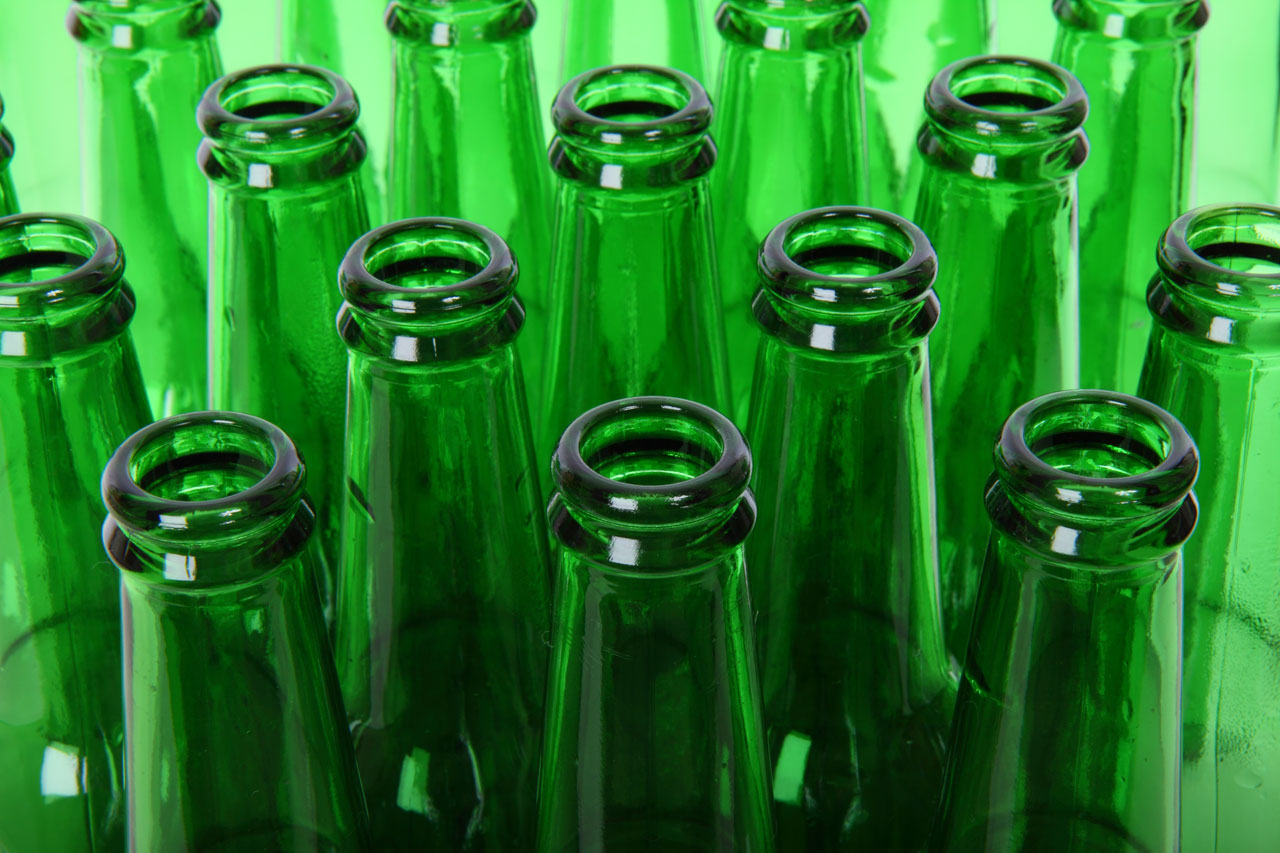 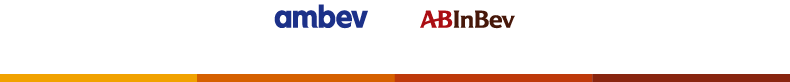 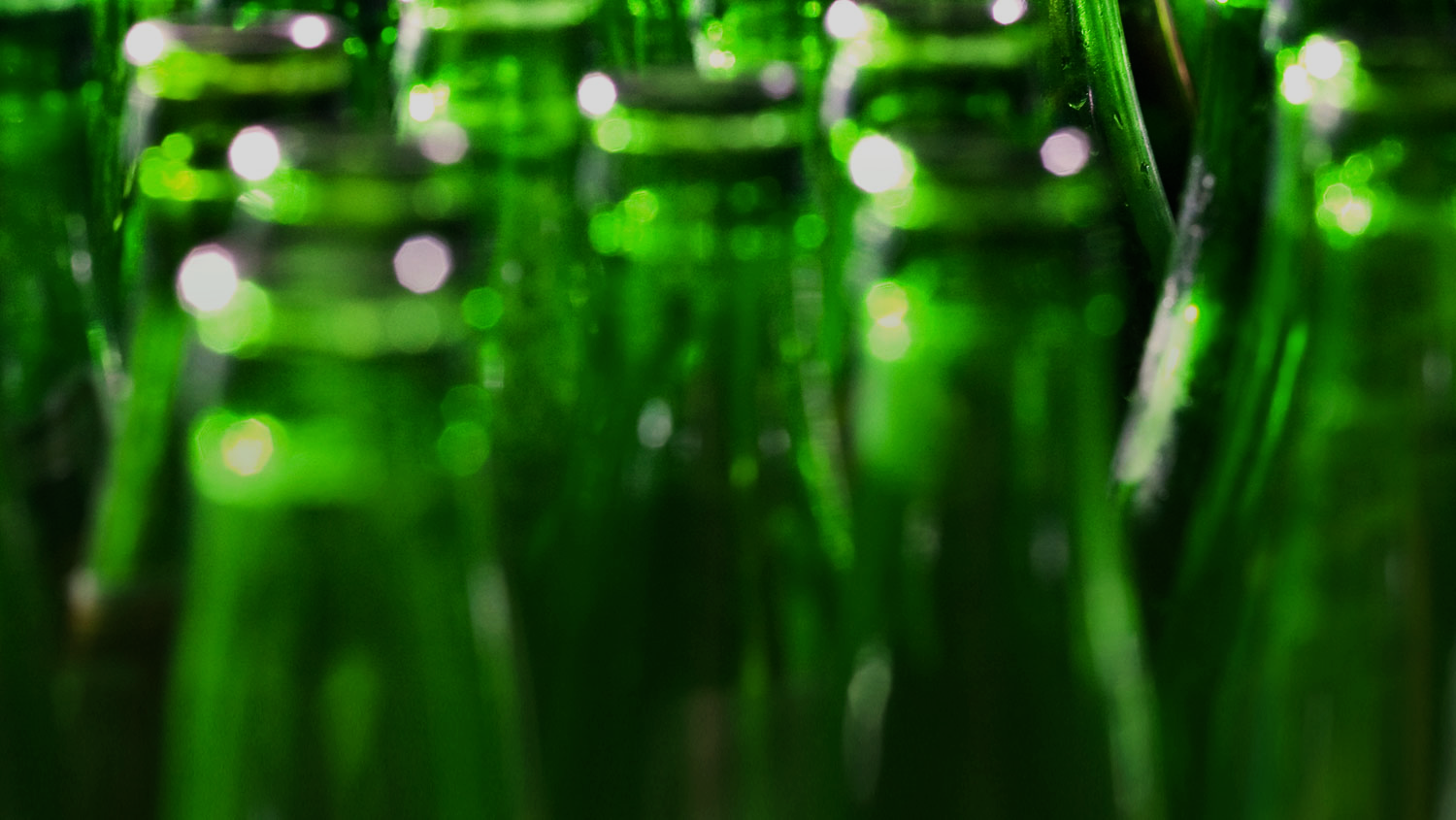 EMPAQUE CIRCULAR
100% de los productos en envases retornables o con material mayormente reciclado
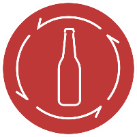 En el año 2022 usaremos el 51% de material reciclado en nuestros envases de PET y  aluminio, y actualmente reaprovechamos el 99% de nuestros desechos.
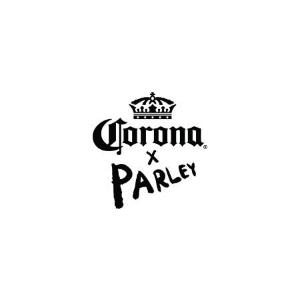 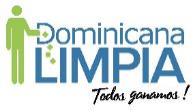 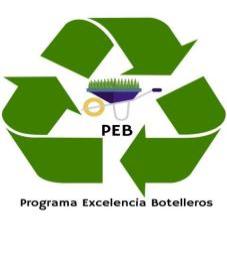 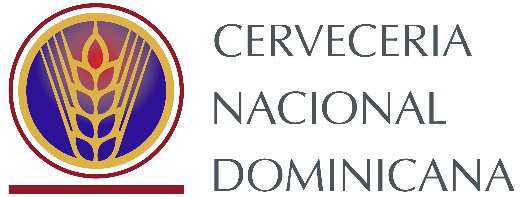 14